KATEDRA HISTORIE Pedagogické fakulty Masarykovy univerzity
SE PŘEDSTAVUJE
A ZVE VÁS KE STUDIU
Budovy Pedagogické fakulty – Brno, Poříčí 7,9
ČLENOVÉ – VYUČUJÍCÍ KATEDRY HISTORIE
KATEDRA HISTORIE 2024
STUDOVAT U NÁS MŮŽETE:
Bc. – zde především kmenové předměty historie + exkurze aj.
Mgr. –  oborová didaktika, volitelné předměty + exkurze
Dějepis je v kombinaci s mnoha dalšími předměty – ČJ, AJ, NJ, Z, OV…

MOŽNOST KOMBINOVANÉ FORMY STUDIA – dálkově

NOVĚ AKREDITOVÁNA TAKÉ MOŽNOST ROZŠIŘUJÍCÍHO STUDIA PRO STŘEDNÍ ŠKOLY
MOŽNOST VYKONÁNÍ RIGORÓZNÍ ZKOUŠKY A OBHAJOBY – PhDr.
MOŽNOST DOKTORSKÉHO STUDIA (Ph.D.)
Důraz na praktické poznávání:exkurze ČR a exkurze Praha s výjezdem do Drážďan
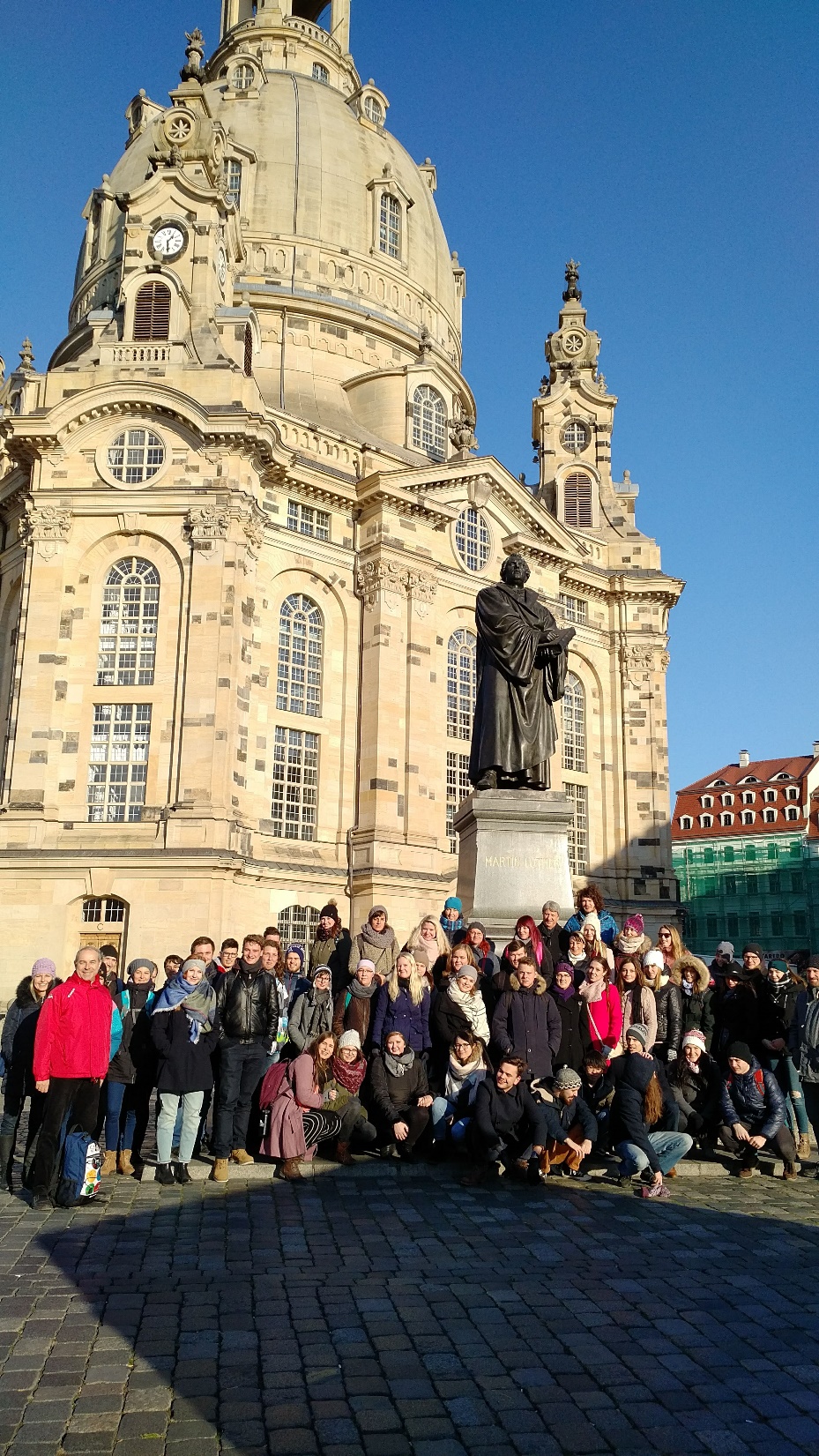 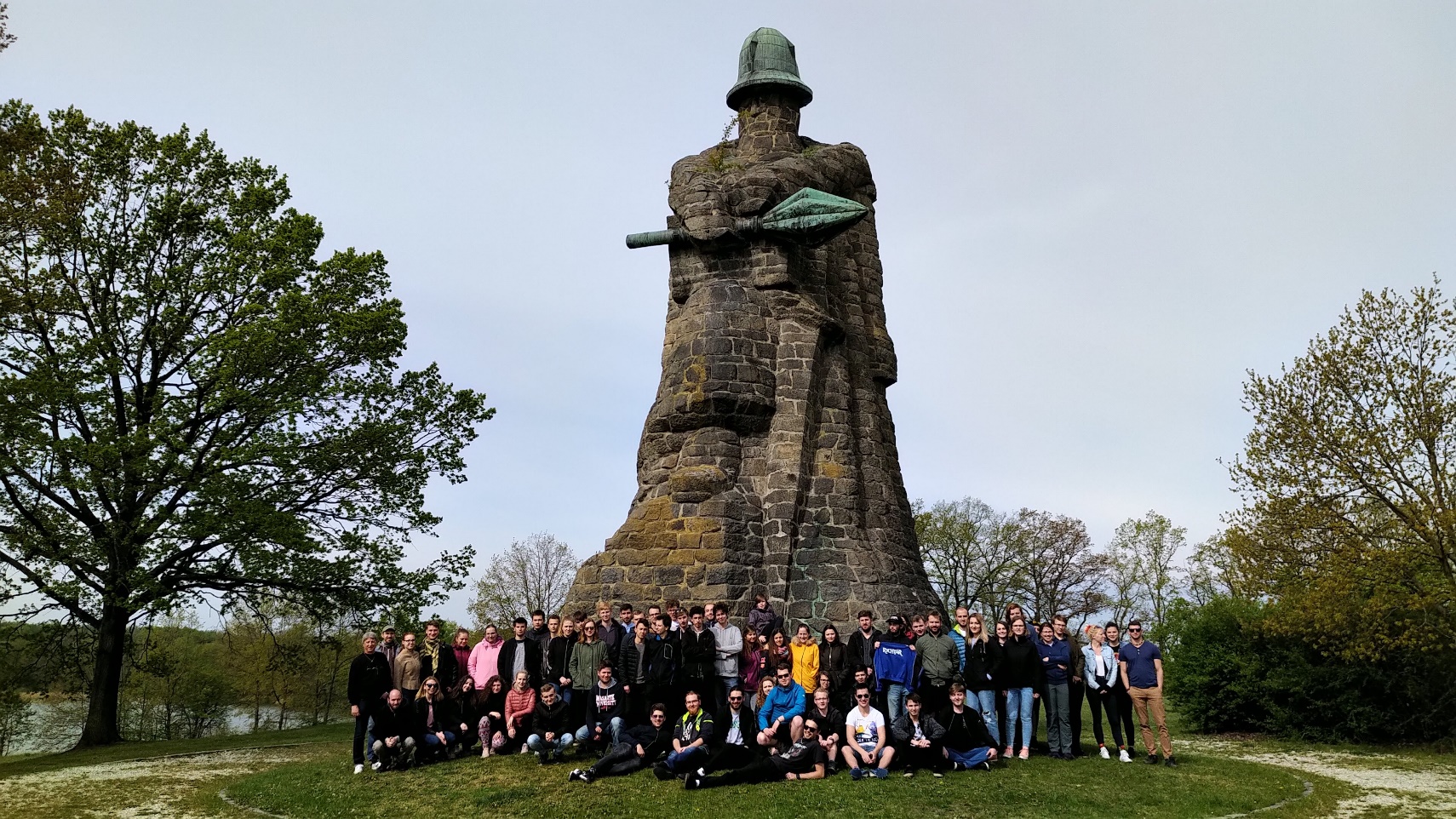 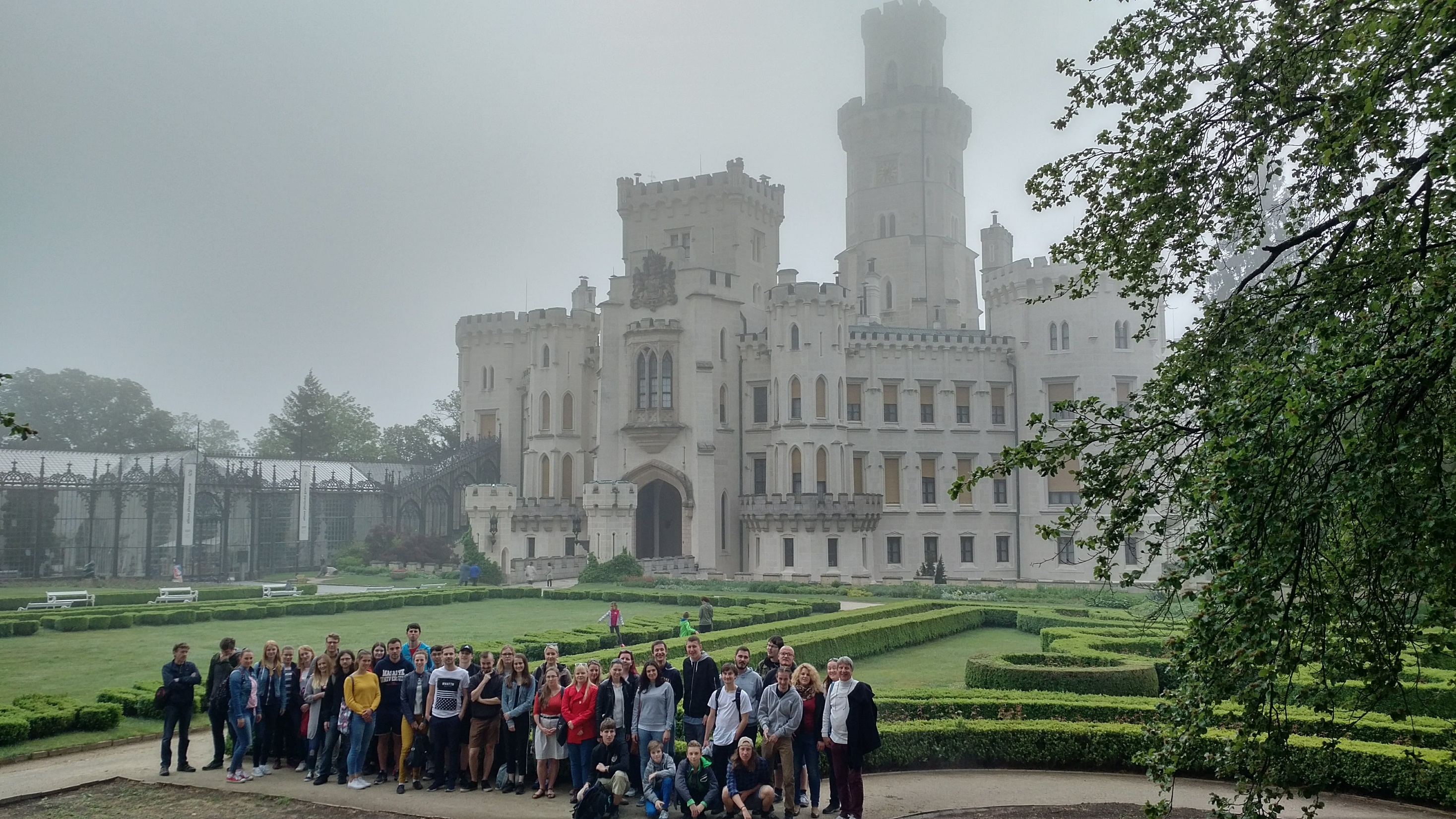 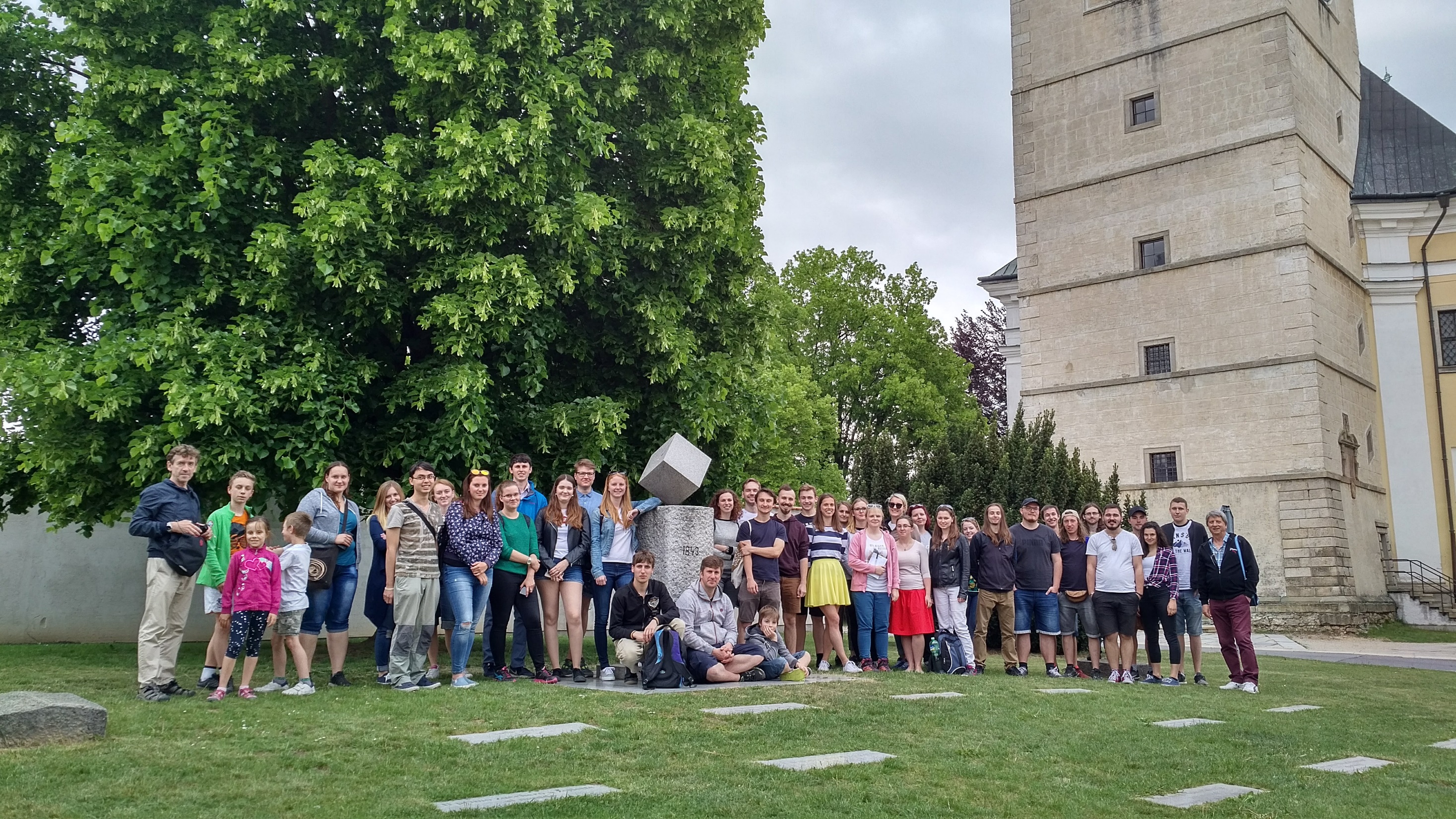 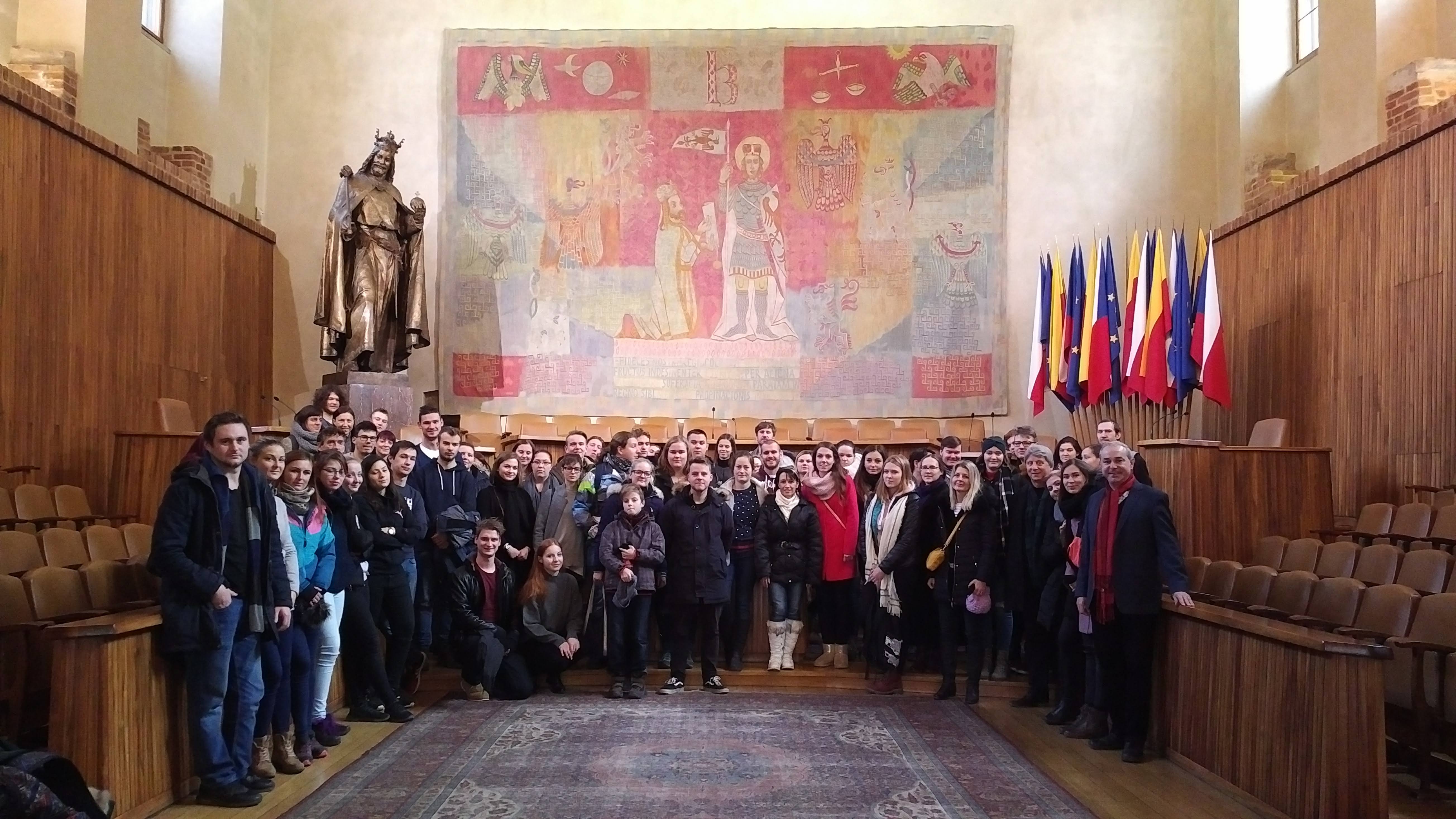 Zámek Moritzburg
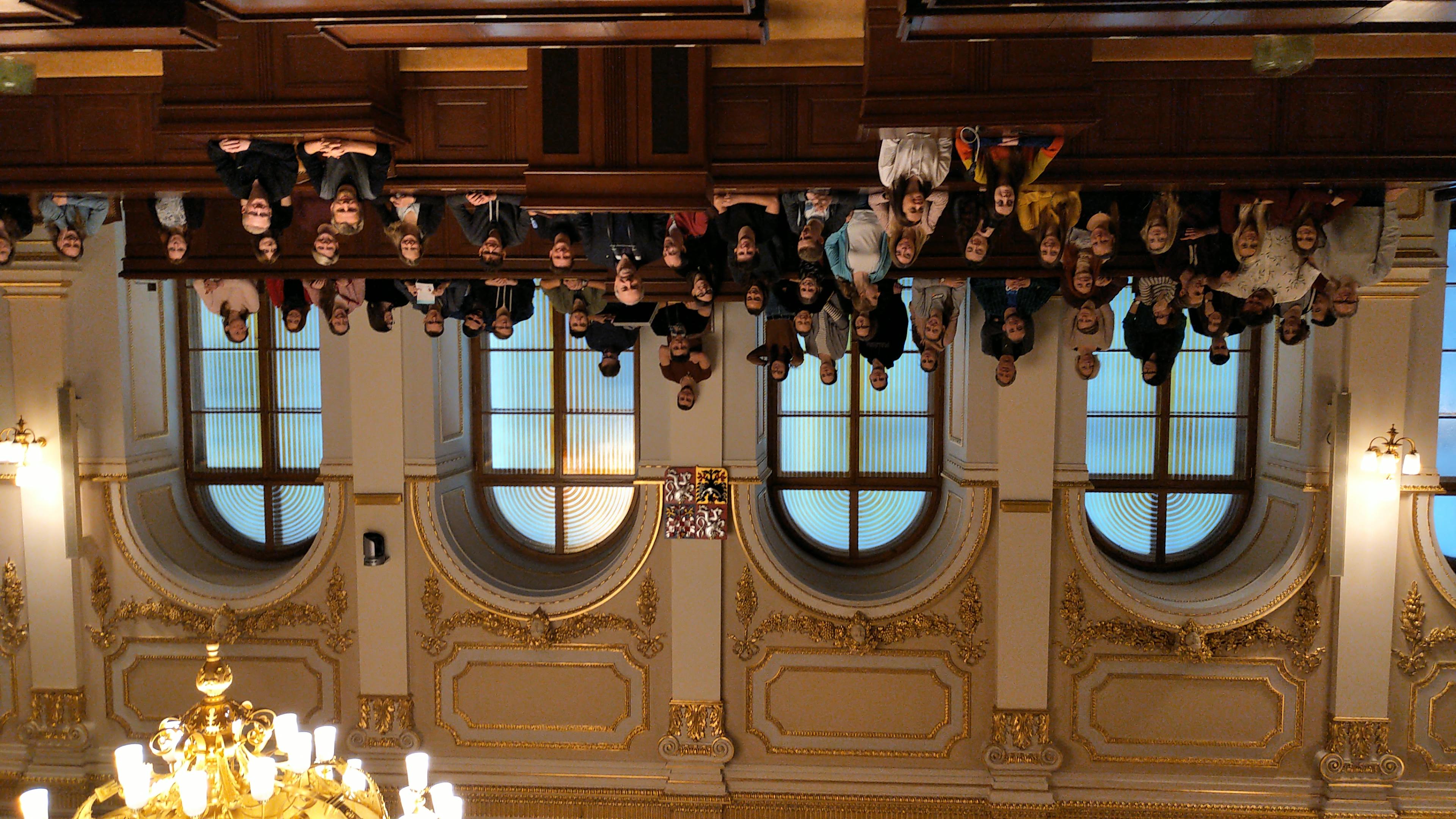 STRAHOV - KNIHOVNA
Možnost archeologické praxe – Hradiště u Znojma
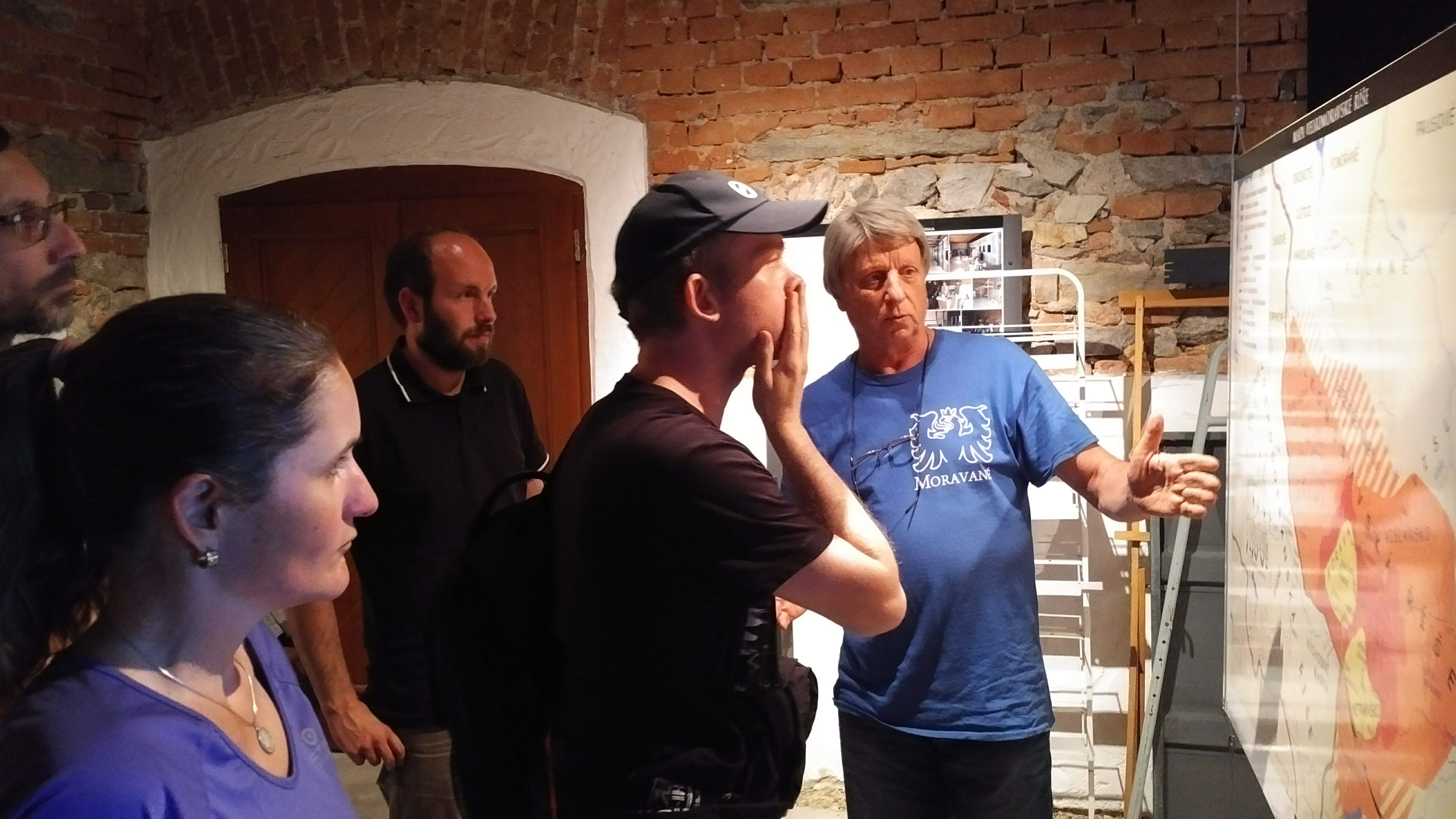 ÚSPĚŠNÍ STUDENTI: 2019 Jan Kopecký vítěz SVOČ, další úspěch Tomáš Maleček, oba držiteli Ceny Edvarda Beneše
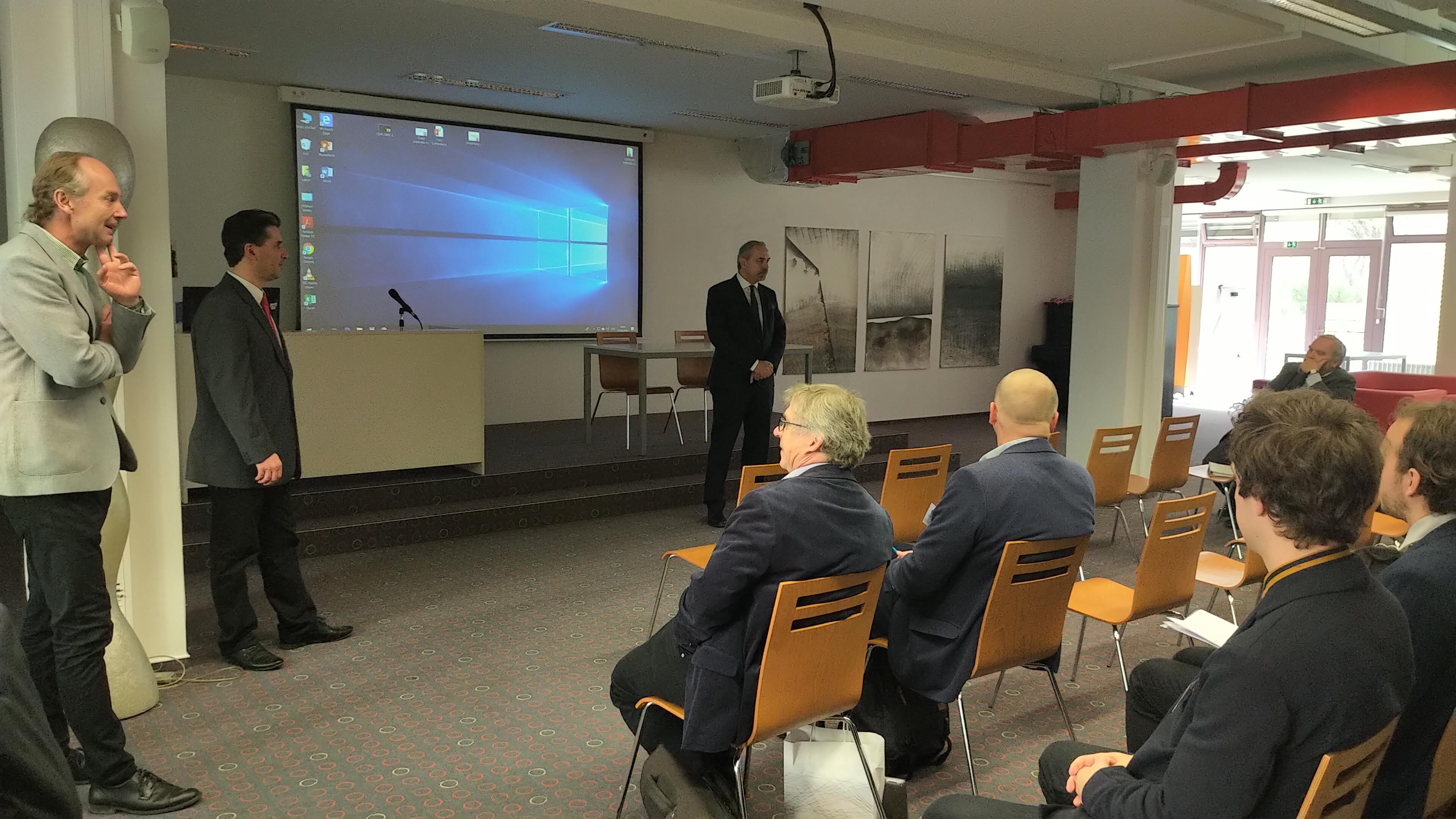 Miniexkurze v rámci předmětů:
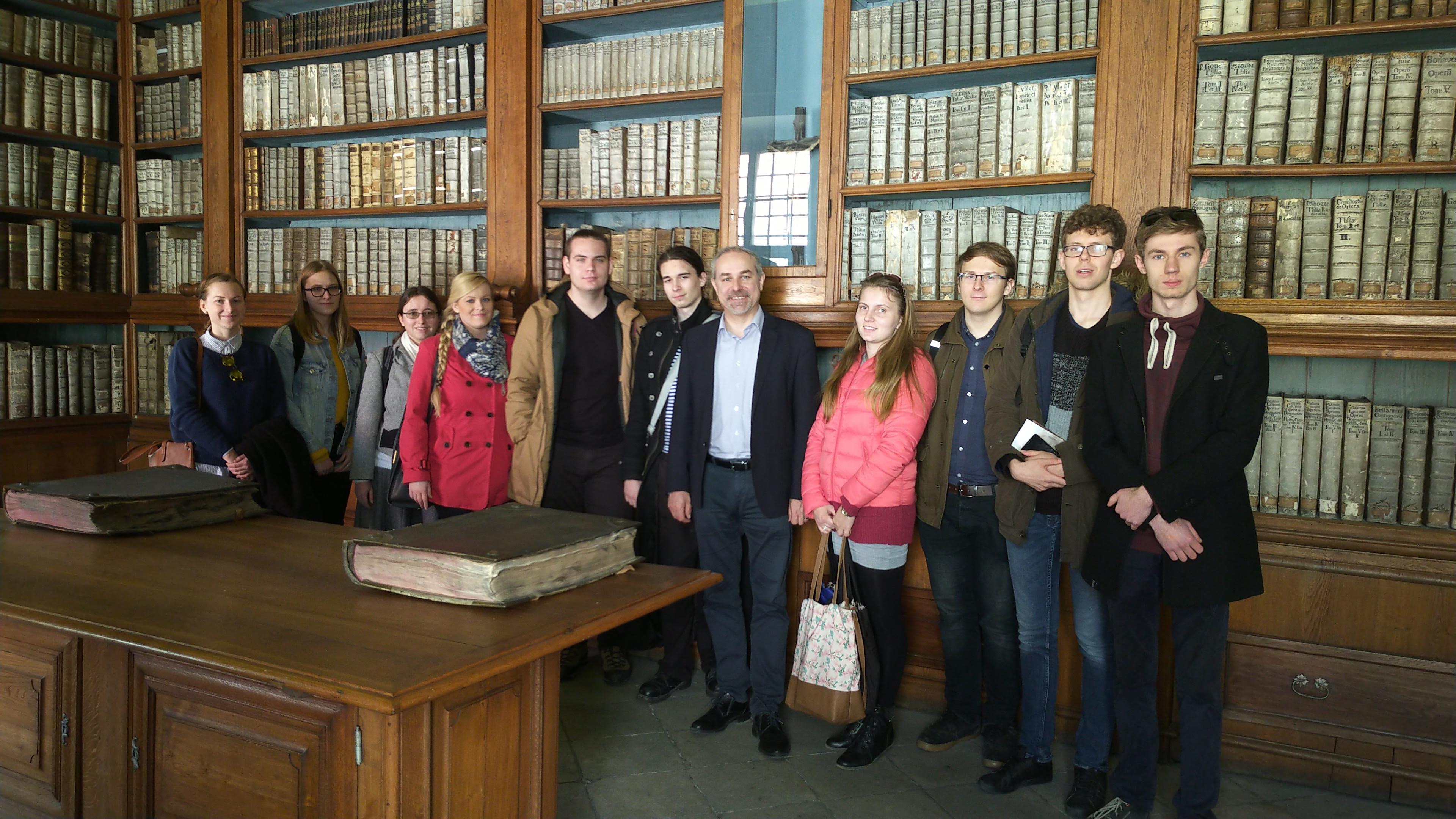 Exkluzivní hosté katedry:
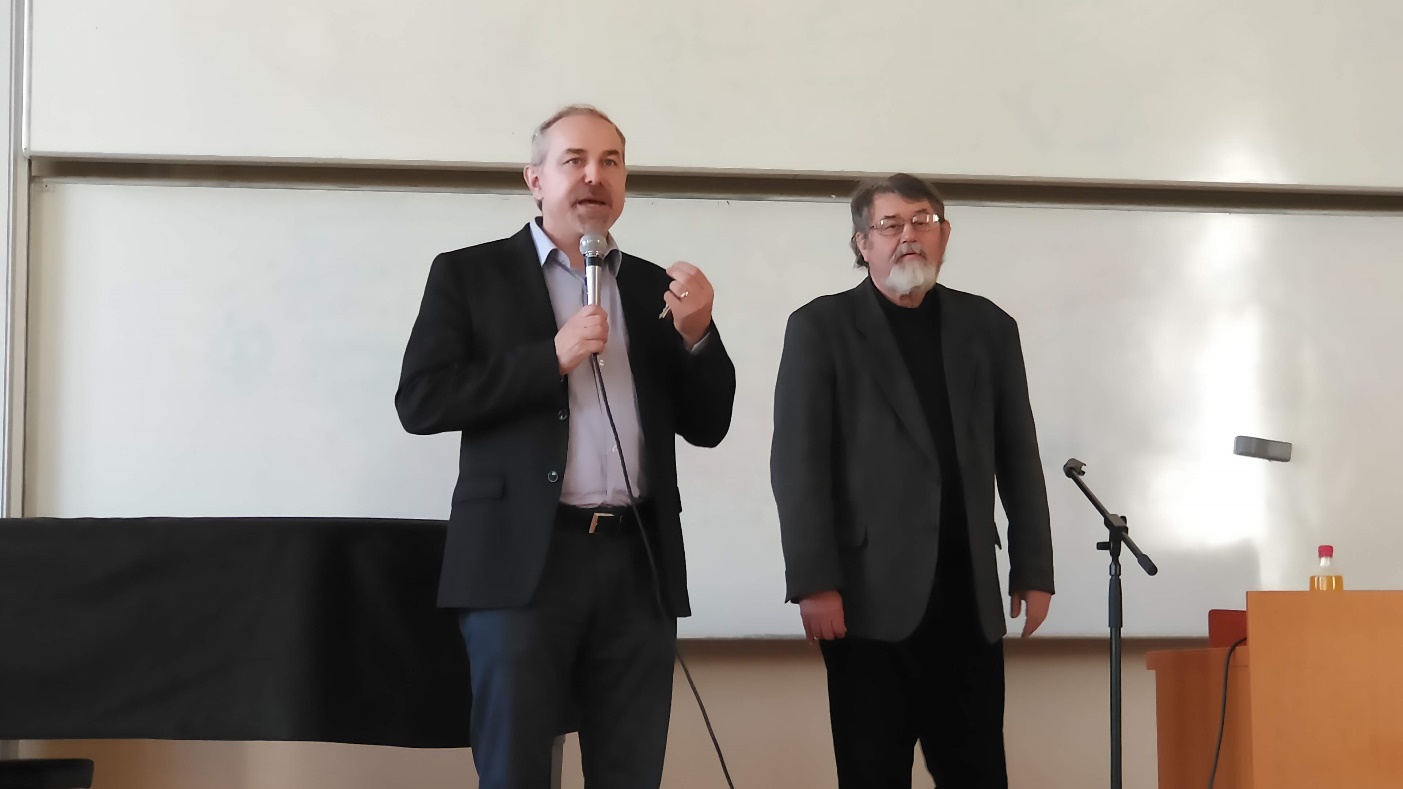 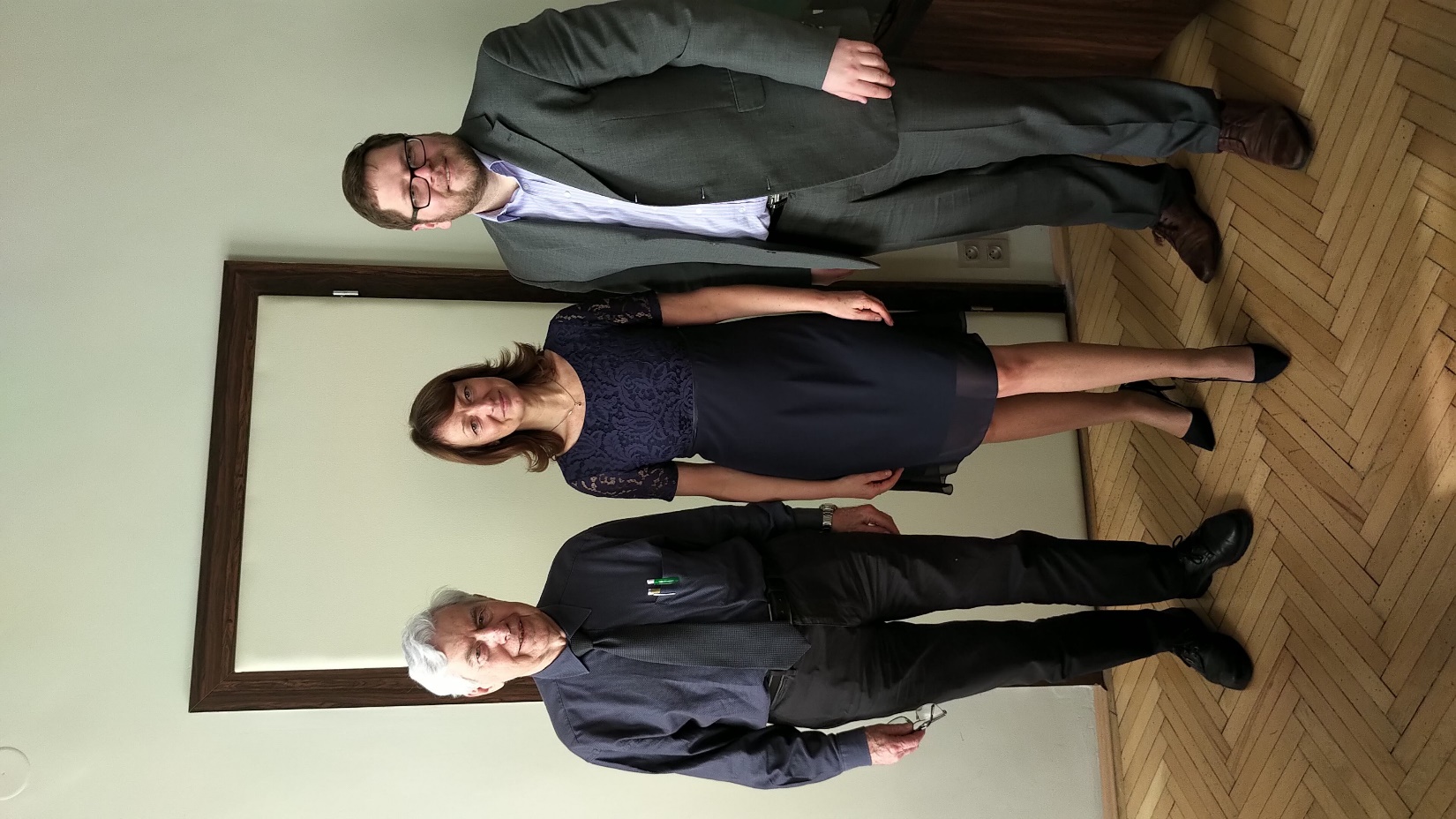 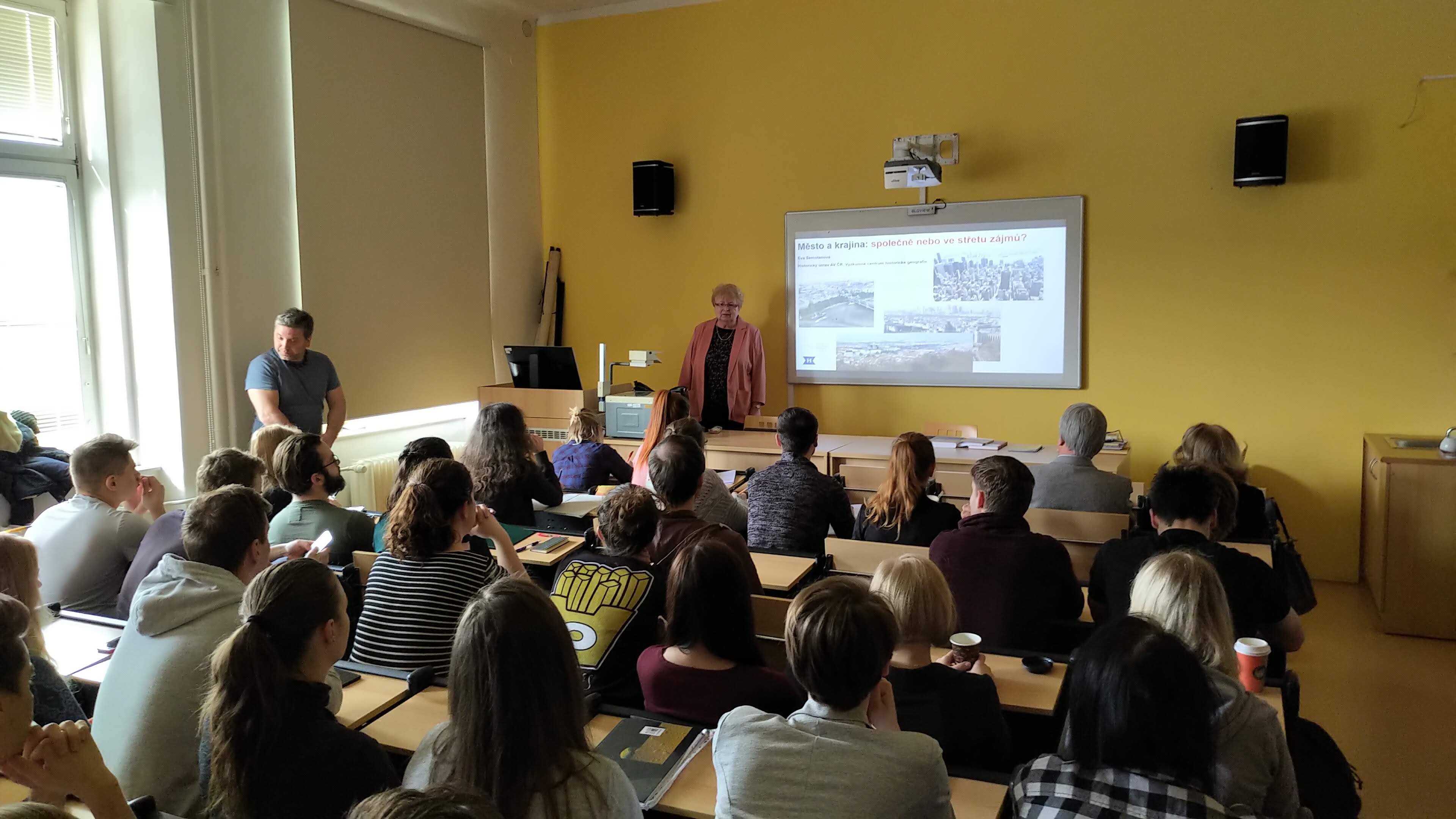 VELKÉ AKCE KATEDRY – 30 let SAMETOVÉ REVOLUCE
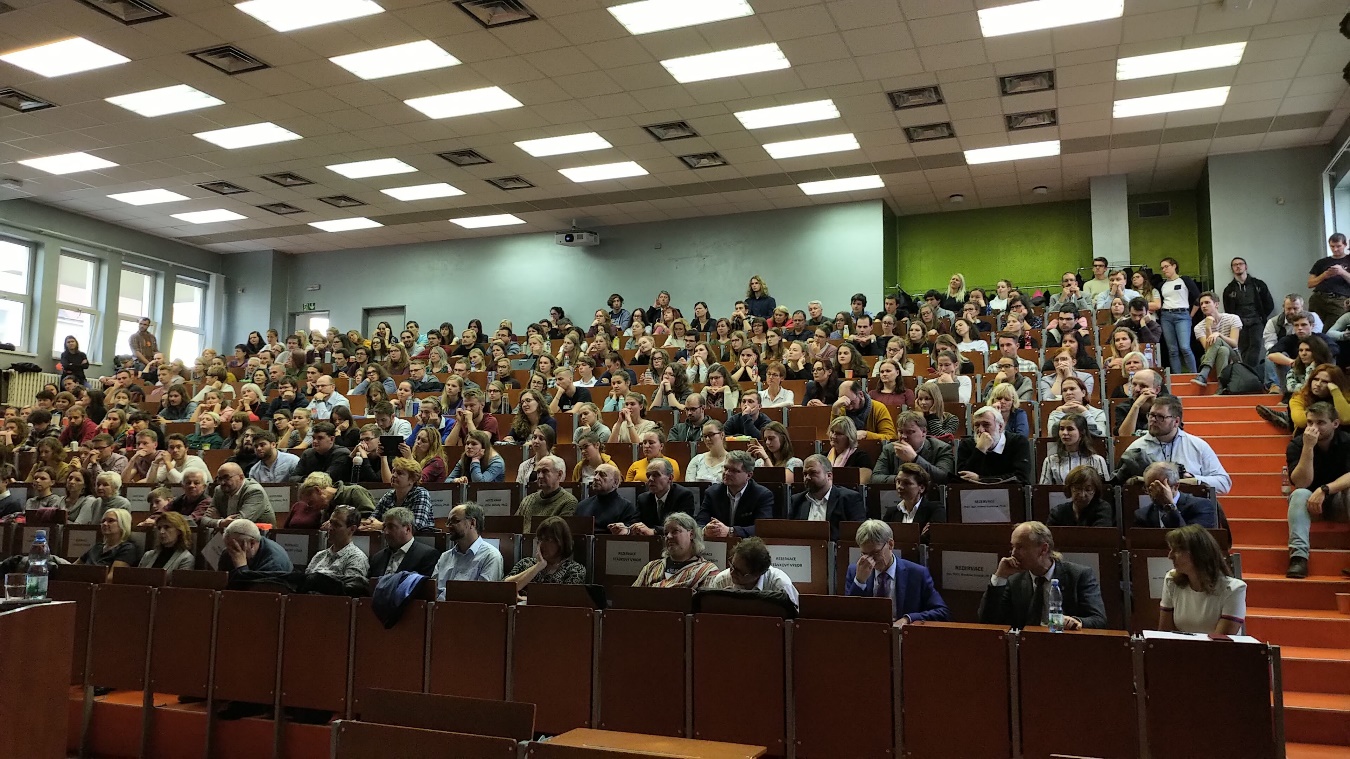 Česko-polské dny
SZZ – úspěšně a pouze ve zdravém stresu 
Zvládáme i COVIDovou krizi   
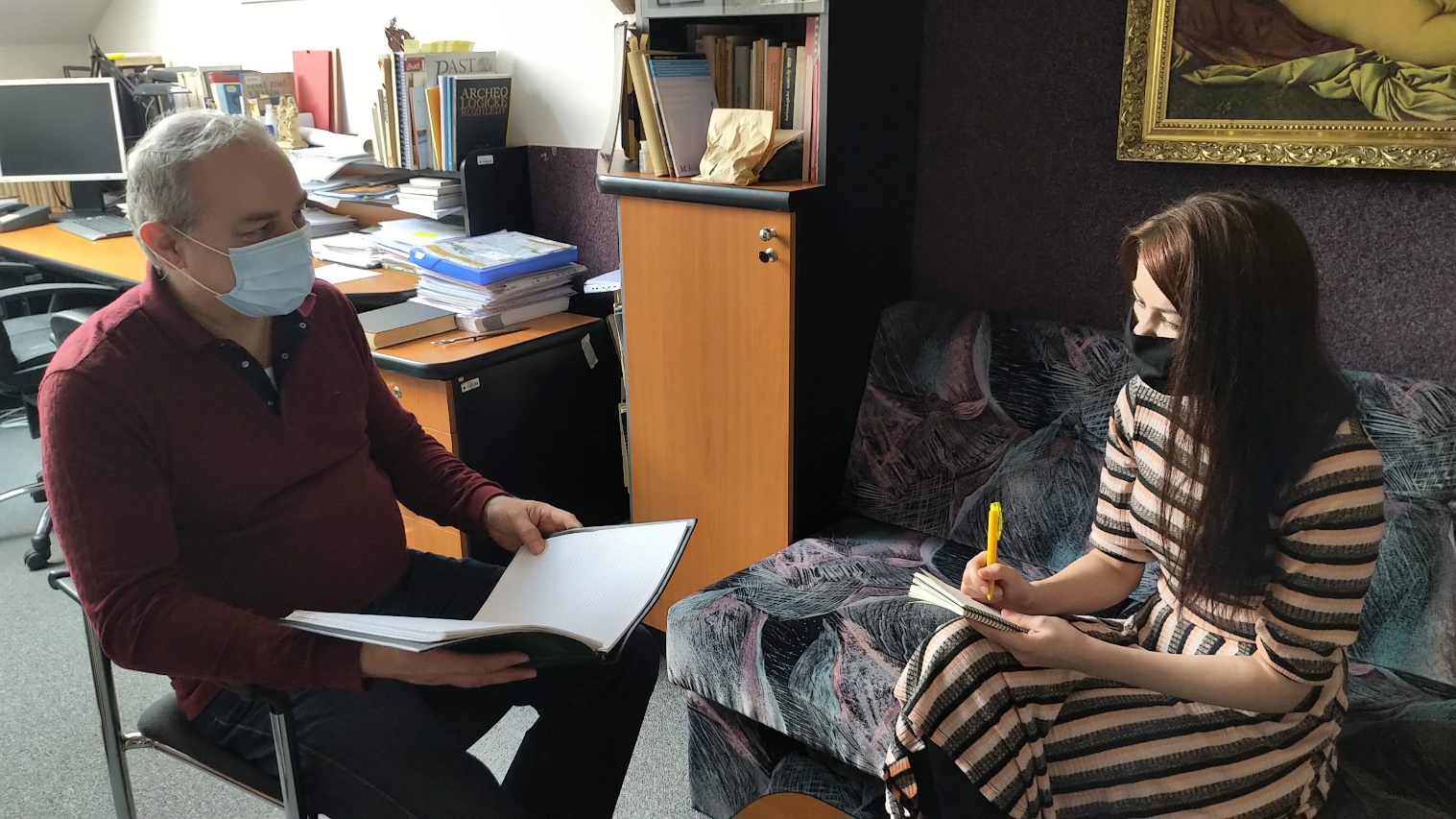 Mnohé práce studentů jsou publikovány:
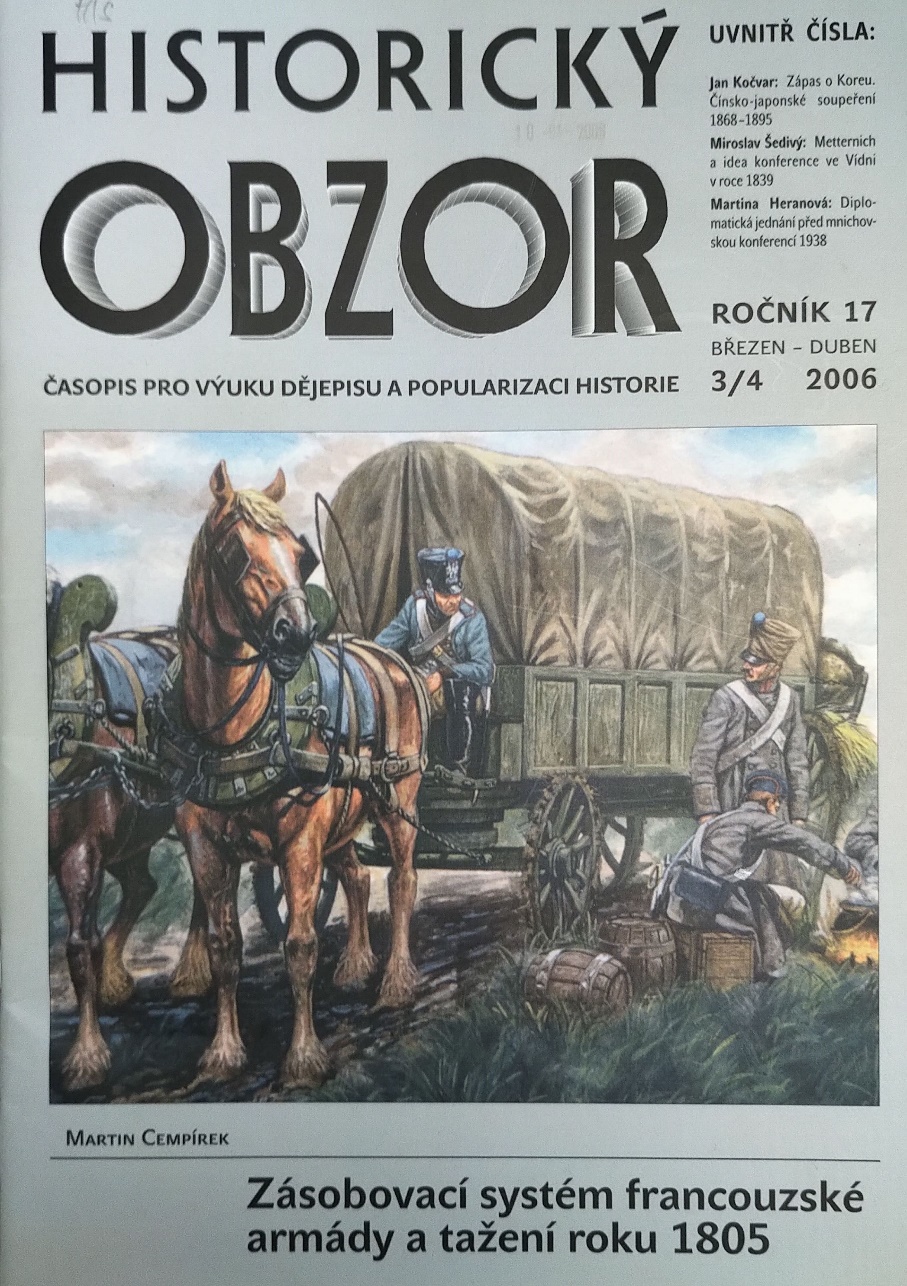 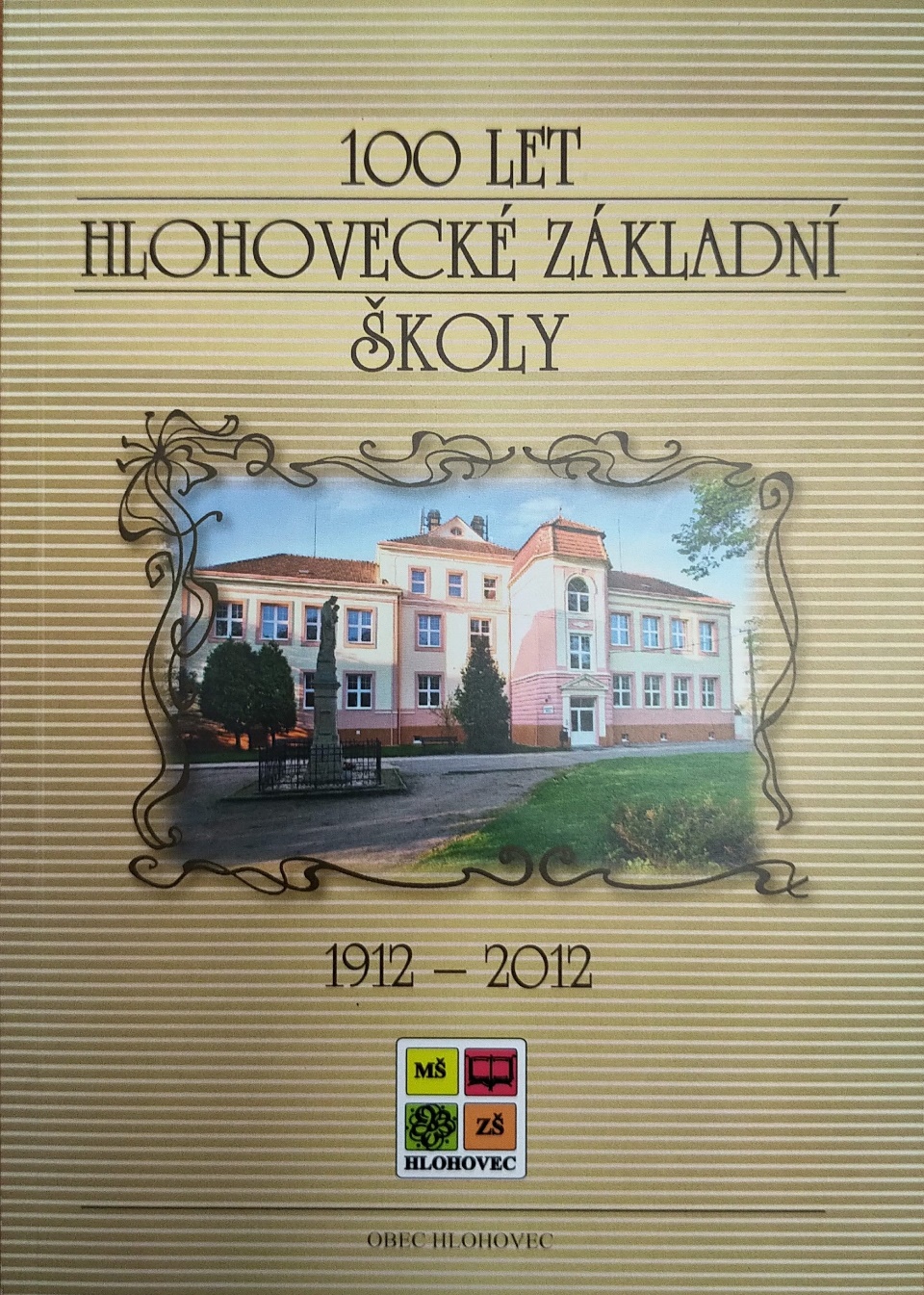 Diplomové práce jsou na nejrůznější témata 
Uspěšní jsou i učitelé 
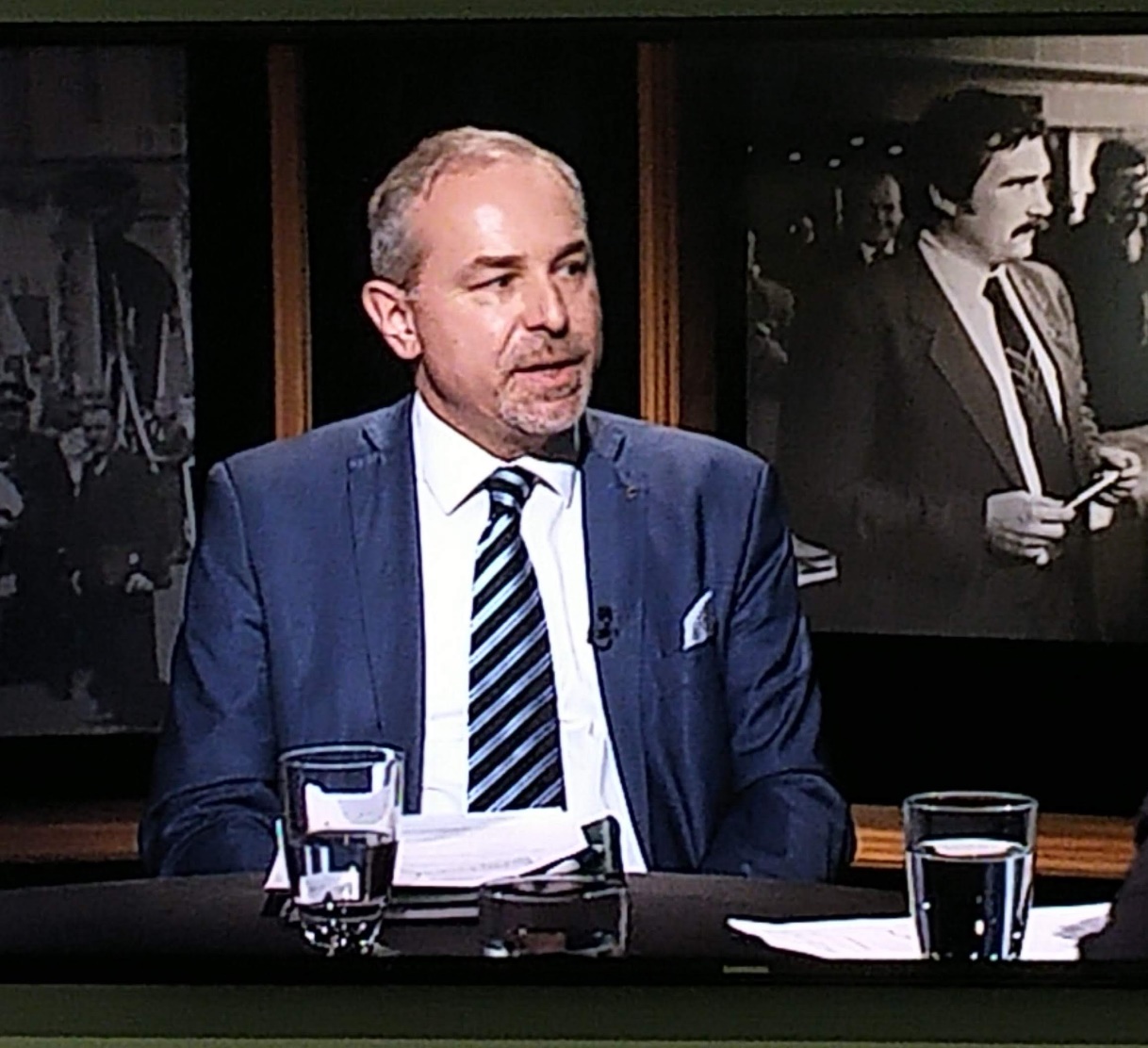 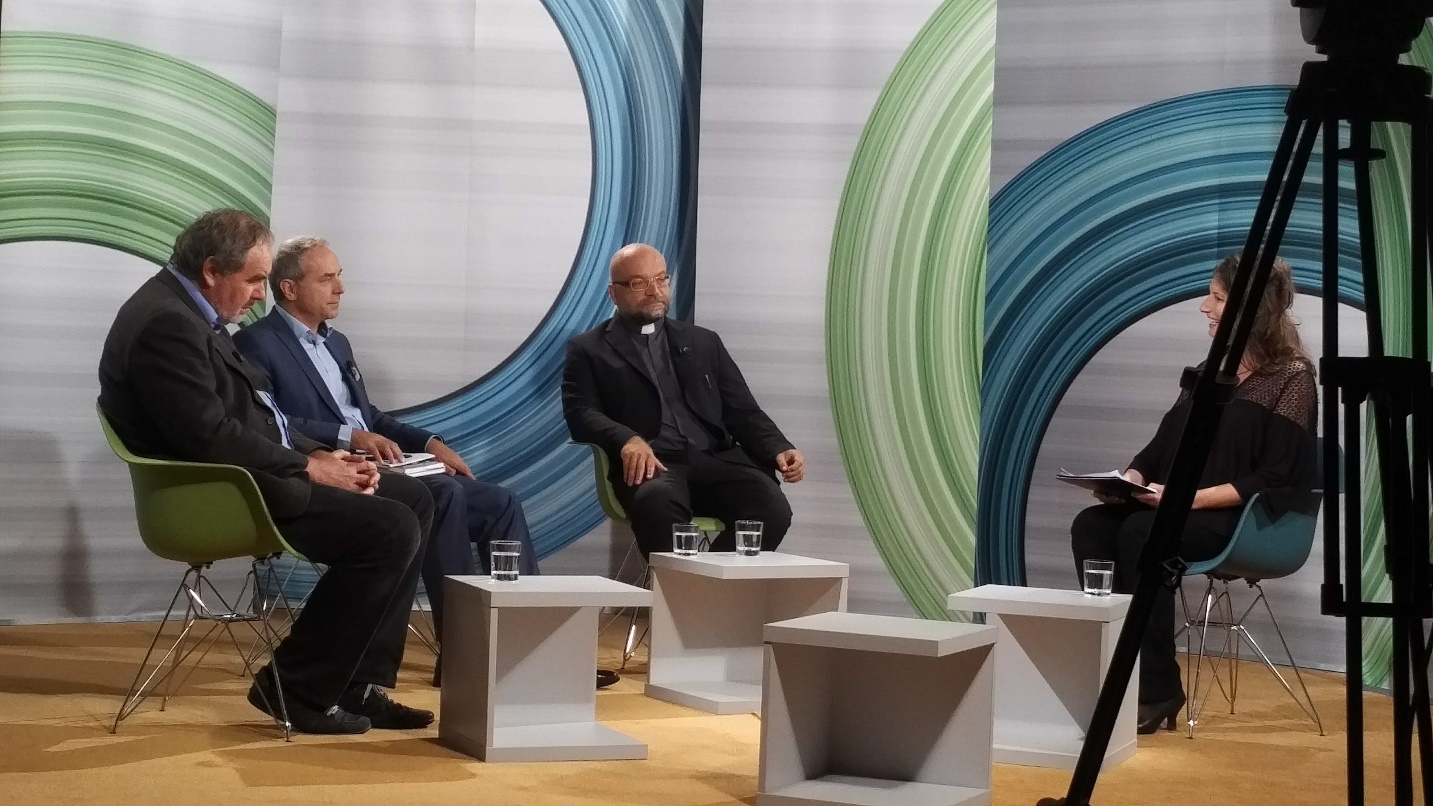 Mimořádné akce – provádění na zámku Slavkov
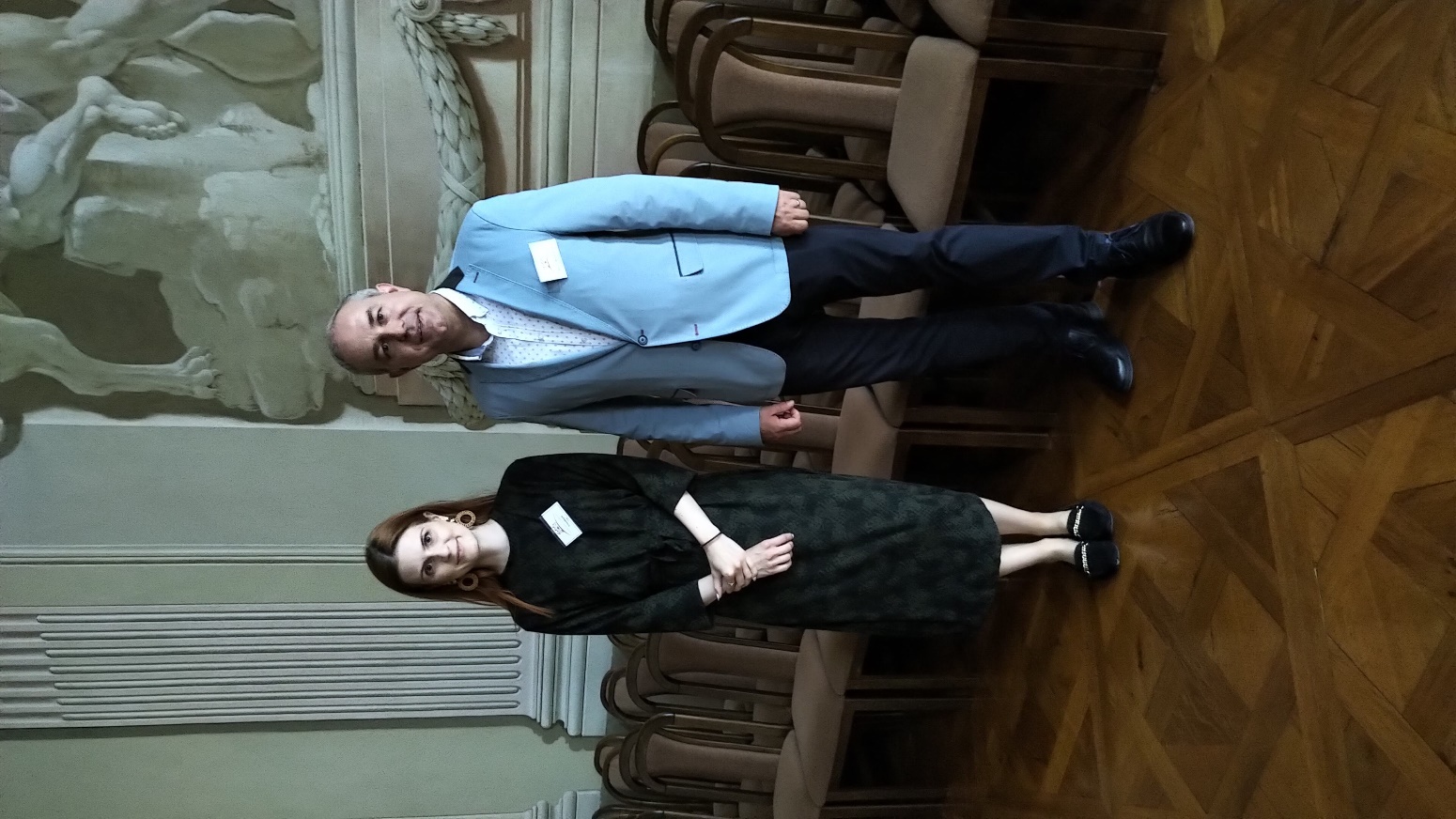 TĚŠÍME SE NA VÁS 